CS 4530: Fundamentals of Software EngineeringLesson 5.1 Introduction to Testing
Jonathan Bell, Adeel Bhutta, Ferdinand Vesely, Mitch Wand
Khoury College of Computer Sciences
© 2022 Released under the CC BY-SA license
1
Learning Objectives for this Lesson
By the end of this lesson, you should be able to:
Describe the elements of a test and how they are used;
State Dijkstra’s law and its relevance;
Describe how tests are classified by purpose, size/scope, manner;
Explain why test automation is important.
2
[Speaker Notes: <read slide>]
Working Definition
Software Testing is the process of checking if software meets certain concrete requirements
“certain” – a finite set
“concrete” – particular, not symbolic
Testing is carried out by execution of the software.
Next: definitions “SUT” and “Test”
3
[Speaker Notes: Let's start with the working definition of software testing. Testing is a process of checking to see if the software that you have developed meets certain concrete requirements. Two things that are important here. (1) Certain i.e., these are a finite number of things that we are talking about (requirements, features) and (2) they are concrete, they are not symbolic i.e., you can see them, you can observe them. So testing is carried out by running the software, by executing the software. So let’s first define some of the related terminology.]
SUT = System Under Test
The “System Under Test” consists of its
Inputs
State 
Outputs
State Change
(Other) Behavior
System
State
State Change
Inputs
Outputs
Behavior
4
[Speaker Notes: SUT is system under test. ‘System under test’ basically means that your software or whatever software and hardware combination i.e., system you have built, you can provide an input. That input will go through your system and produce an output. System can have its own state and it can have other behaviors. 

Keep in mind that the SUT may interact with other systems which are NOT directly under test, but which the SUT depends on. The behaviors of those external systems might make it difficult to directly test our SUT. This is why it is important to have some definition of what the thing is that you want to test, though…]
Running a Test
Construct the situation:
Set up SUT to get the state ready
[Optional: Prepare collaborators]
Apply the operation inputs.
Check the outputs, verify the state change, handle the behavior
Handle exceptions,
Time-Out to handle nontermination,
Post-check with collaborators.
5
[Speaker Notes: So, a test basically can come in many forms, test could be given in the form of an input and your system will then respond or change the state and produce an output. When we talk about running a test, we set up our ‘system under test’ to get the state ready, and we apply the inputs and then we observe the output, and we observe the state of the system. We look at the behavior of the system.]
Dijkstra’s Law
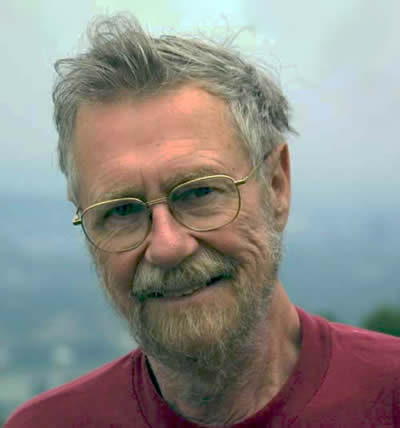 “Program testing can be used to show the presence of bugs, but never to show their absence!”                           – Edsger Dijkstra
The state space of a SUT is (usually) infinite, but testing can only execute a finite number of tests.
Even if the state space is finite, it may still be too large to make exhaustive testing feasible.
And this ignores the fallibility of tests.  What if the tests are in error?
6
[Speaker Notes: There is a famous Dykstra's law which basically states that when you are testing your program, testing can be used to show the presence of bugs but it can never show the absence of those bugs. This comes from the fact that you cannot spend all your life on testing, you only have a finite amount of time for you to be able to test the program. So, every time you are going to provide a certain input to the system you are going to observe its behavior, and you only can do it a limited number of times. So that's why you can't run infinite tests.]
Classifying Tests
We can classify tests according to several cross-cutting dimensions:
Purpose: Why are we testing? 
Scope: What sort of thing is the SUT?
Size: What resources does testing need?
Manner: How is testing performed?
7
[Speaker Notes: <read slide>]
Test Purpose
Test Driven Development
Regression Test
Prevent bugs from (re-)entering during maintenance.
Acceptance Test
Customer-level requirement testing
Validation: Are we building the right system ?
8
[Speaker Notes: Another way to classify test is by looking at their purpose:TDD is a standard approach where development follows the tests. Tests serve as the fuel that fire up the development engine.If the goal is to prevent bugs from reappearing in your system when you make changes, Regression testing is often the solution
When you are looking for customer-level feedback on requirement, it falls under Acceptance testing
<read slide>]
What could a test tell you?
Function returns the exact “right” answer
Function returns an acceptable answer
Returns the same value as last time
Function returns without crashing
Function crashes (as expected)

Same things for effects, not just returns
How it affects the environment
9
[Speaker Notes: <read slide>
Discuss: what else does the test tell you?]
Venusian.ts
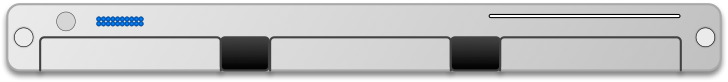 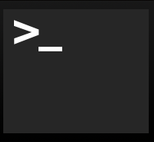 Test Scope
1 web server in a cluster of 100,000
1 process running on a web server
Unit tests: SUT = a single method/class/object
Integration tests: SUT = combinations of units, a subsystem
System tests: SUT = whole system being developed
1 Google product in the entire Google ecosystem
Unit
Integration
1 class of one program running on a web server
10
[Speaker Notes: The scope of the test can't be can be represented in many different ways. For example, when we talk about unit tests, we talk about tests that are either focused on a particular function or a method or a procedure, or sometimes when you are testing a class, then you can call it a unit test, or sometimes you look at objects or a group of classes and that is your system under the test. When you talk about integration testing, we are basically looking at many subsystems. So we combine many of these units and then test the combination of them. This is often known as integration testing. Then system testing is testing of the entire system, which could be many subcomponents, hardware, software everything together. So, there is a related terminology that is used that which is known as verification and validation, so verification basically means are we building the product right? And validation means are we building the right product. <May be explain different SDLC activities and how they are related to V&V>

Discussion question: What are the potential benefits to unit tests vs integration tests? What about benefits of system tests vs unit tests?]
Test Size follows Scope
We begin by ‘testing-in-the-small’ and move toward ‘testing-in-the-large’
Small: run on a single process, no I/O
Fast to run; can be run automatically and frequently
Medium: run on a single machine, no network I/O (only localhost); “hermetic”
May be slower; delayed to overnight runs
Large/Enormous tests: run on a network.
May have serious $$$ cost in network services or personnel.
Much more likely to be “flaky,” failures are more difficult to debug

See SoftEng @ Google Chapter 11
https://learning.oreilly.com/library/view/software-engineering-at/9781492082781/ch11.html#testing_overview
11
[Speaker Notes: <read slide and mention the book>
In practice when you are testing, we often begin testing in small and then we move towards testing in the large. What that basically means is that we start testing the modules/functions, the classes that we are writing, and then slowly, slowly, we get to the integration testing and then we get to the system testing and so on. 

As the scope of a test grows, the SUT will become larger, and test failures might become more difficult to debug. More concerningly, as we start to depend on external services (separated by a network), it’s increasingly likely that our tests might fail due to some randomness – like a transient network failure. This behavior might cause the tests to be “flaky” – failing with false alarms. Note that small tests are going to be on the opposite end of this spectrum, and in many cases it will be IMPOSSIBLE for them to be flaky because they don’t rely on any non-determinism. No I/O, no multi-threading.]
Manner of Testing
Black-box vs White-box testing
If you have access to source code
Automated tests can be run without supervision
Suitable for frequent automated runs
Manual tests require a human to run and evaluate
A human may be needed to check UI elements
Tests may be ill-defined and nondeterministic
e.g., trying to “break” software
Customer-facing tests require an intermediary to evaluate as well as the customer to use the software.
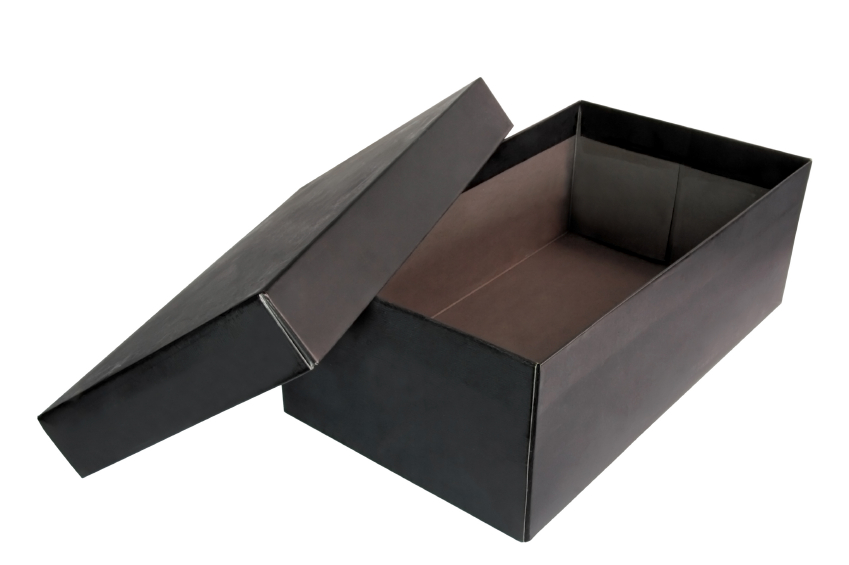 “white box”
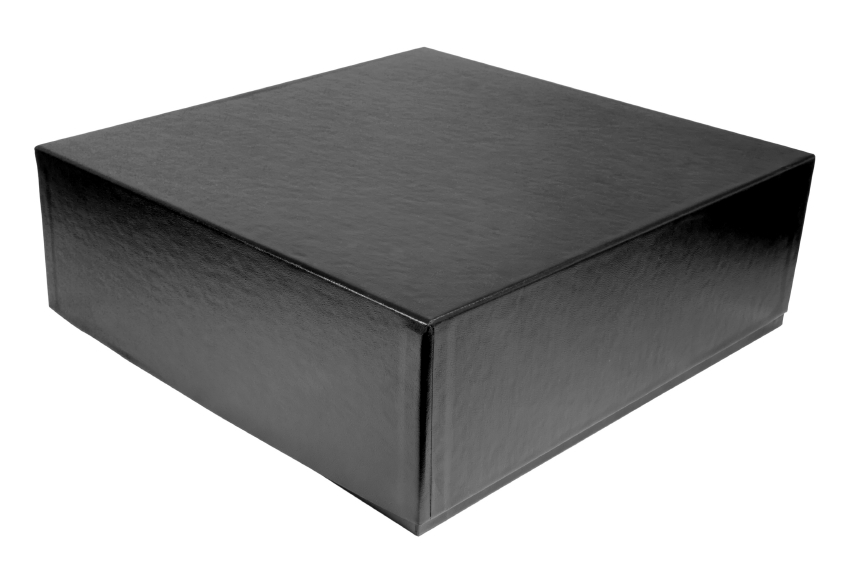 “black box”
12
[Speaker Notes: Manner of testing usually starts with the question: do we have the code to look at or not? That is what primarily distinguished between black-box or white box testing.We can test the software manually or write automated tests<read slide>]
Testing Distribution (How much of each kind of testing we should do?)
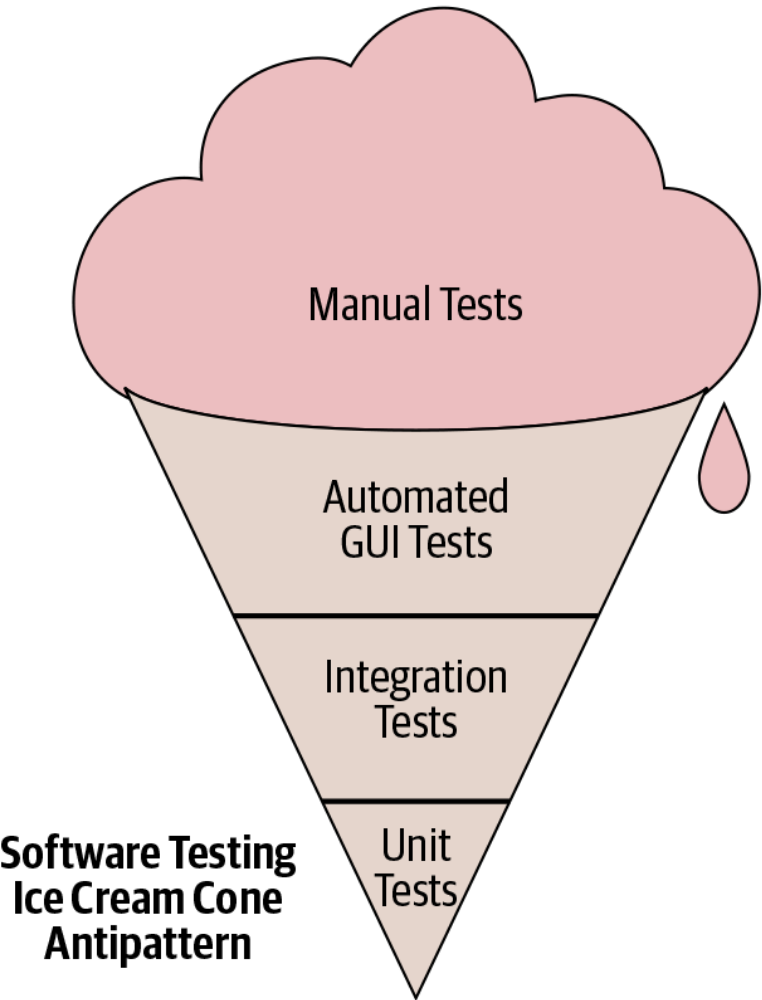 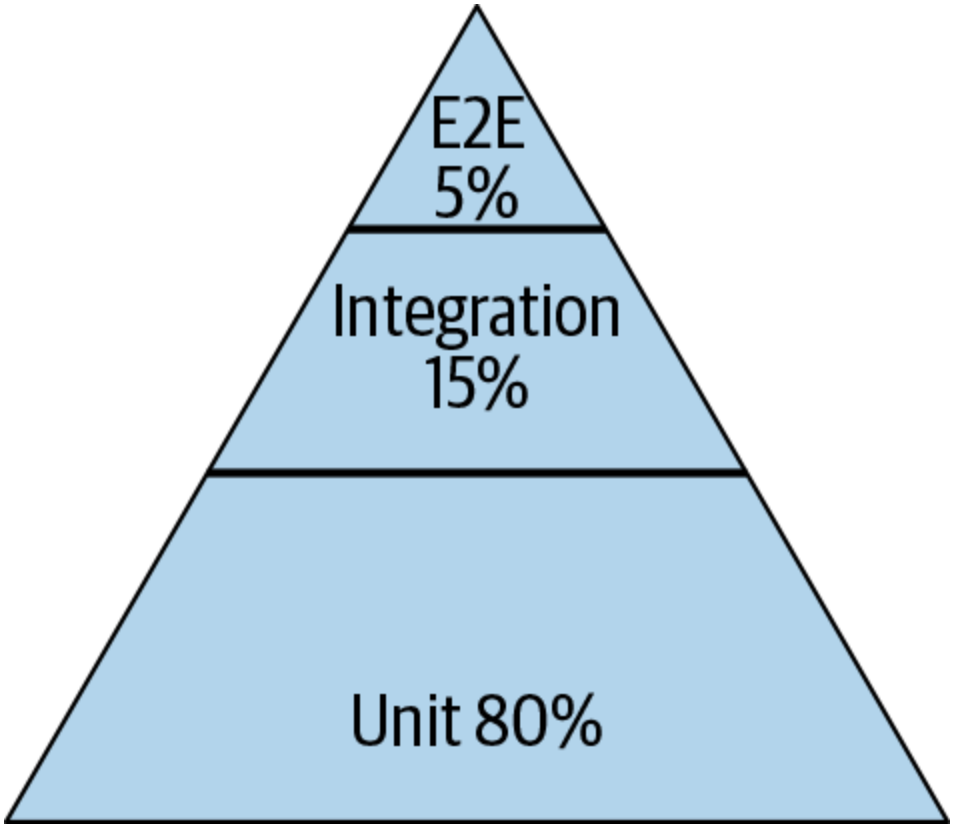 Pyramid
Test Pattern
From SoftEng @ Google Chapter 11
https://learning.oreilly.com/library/view/software-engineering-at/9781492082781/ch11.html#testing_overview
13
[Speaker Notes: Typically we talk about this ice cream cone where we have a lot of a lot of manual tests, and then some automatic automated tests specifically related to GUI and then some integration tests and unit tests. The book that we mentioned earlier, software engineering at Google, recommends a different paradigm. It recommends that about 80% of your testing should be focused on unit testing and then about 15% on integration testing and then about 5% on end to end testing (what is known as system level testing).]
Caveats & Qualifications
Typically, a new feature will require multiple tests
The “fix” should not just be the minimum to pass some given set of test(s)
The programmer should keep in mind the spec/requirements.
But the fix should be the simplest possible that addresses the issue.
Tests are run frequently and thus must be fast and deterministic.
Occasionally, the tests may need to be fixed as well.
14
[Speaker Notes: <read slide>]
Review
Now that you've studied this lesson, you should be able to:
Describe the elements of a test and how they are used;
State Dijkstra’s law and its relevance;
Classify tests by purpose, scope and size;
Explain why test automation is important.
15
[Speaker Notes: <read slide>]